All About Evin Chwaszczewski
What people think of me:
Crazy 
Funny 
Weird
Blonde
Caring 
Nice
Responsible
11/4/2013
History
June 16, 1998- born in Joliet 
1999- Learned how to walk 
2006- Parents got a divorce 
2010- moved to St. Anne
2013- Got into National Juniors Honors Society
2013- Started High School
Education
Balmoral Elementary (2003-2010
St Anne Grade School (2010-2013)
St Anne High School (2013-Present)
Family
John Chwaszczewski
Lisa Chwaszczewski 
Connor Chwaszczewski 
Vallerie Wonders 
Kyle Chwaszczewski
Likes
Dancing 
Disney
One Direction
Photography 
Halloween 
Hockey
Supercross
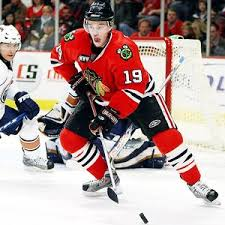 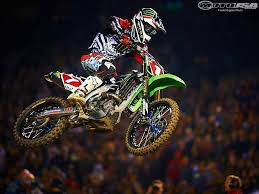 Dislikes
Singing the song to my last name
Football
People saying I’m a boy
 English class
Snakes
Spiders
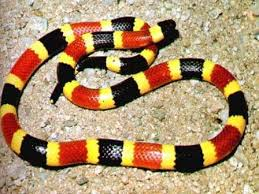 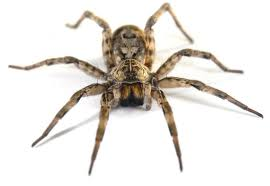 Short-term goals
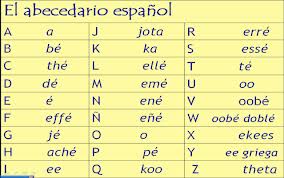 Join a Dance Class
Get more books
Organize my room
Learn the Spanish Alphabet
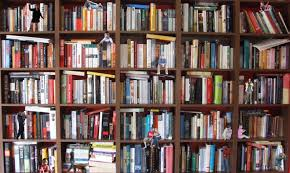 Long-term goals
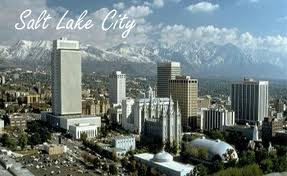 Travel to tons of places
Graduate high school
Get a job 
Get a car
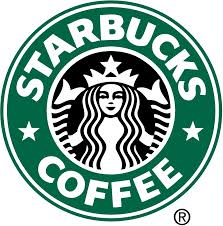 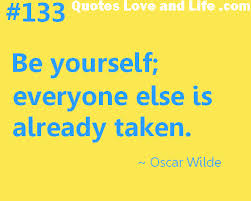 Quotes
“Tell Connor to do it” –Me
“My life is so much more interesting inside 
My head.”- Unknown 
“Be yourself; everyone else is already taken.”- Oscar Widle 
“Sometimes Me Think, ‘What is Friends?’ and then me say, ‘Friends is someone to share the last cookie with” – Cookie Monster
“Be crazy, be weird, Don’t be afraid what
 Anybody thinks” – Unknown.
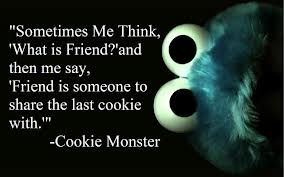 To-Do List
Clean my room
Study for Biology
Get a dress
Get 3-D glasses
Wash my dog cage
Get a yellow shirt
Wash my shoes
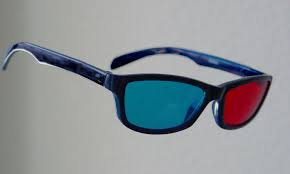